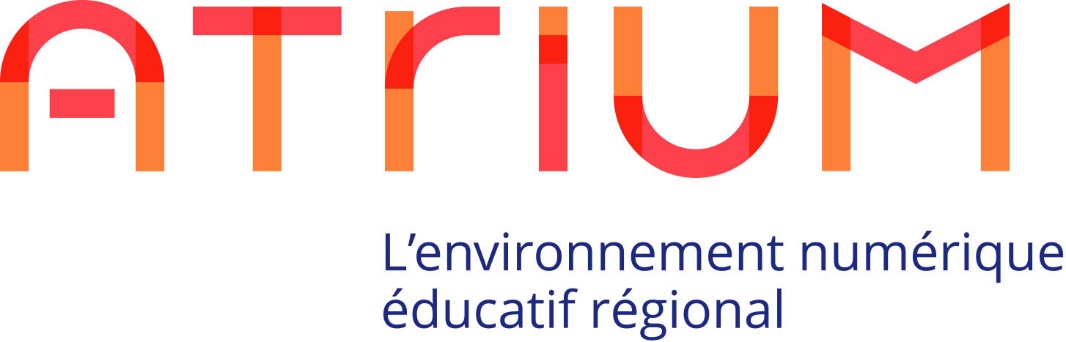 Présentation d’un état des lieux depuis sa mise en œuvre

Statistiques de connexion 
du 1er septembre 2015 au 24 mai 2016
ATRIUM: Point sur les adhésions et sur les formations
Avancement des adhésions
167 lycées « adhérents » au 01/03/2016 soit 86% des lycées
14 lycées ne se sont pas manifesté

Avancement des formations
151 lycées ont bénéficié de la formation « Administrateurs » Niveau 1 
30 lycées restants à former en septembre/octobre 2016





2 Formations de niveau 2 organisées fin juin (6 personnes)
Page 2
ATRIUM: Statistiques depuis le 1 septembre 2015
Statistiques globales: vue d’ensemble
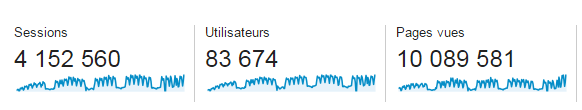 Légende:
Sessions: nombre total de connexions à ATRIUM
Utilisateurs: nombre d’utilisateurs s’étant connectés au moins une fois à ATRIUM
Pages: nombre total de pages vues sur ATRIUM (ne comptabilise pas les services tiers)
Page 3
ATRIUM: Statistiques depuis le 1 septembre 2015
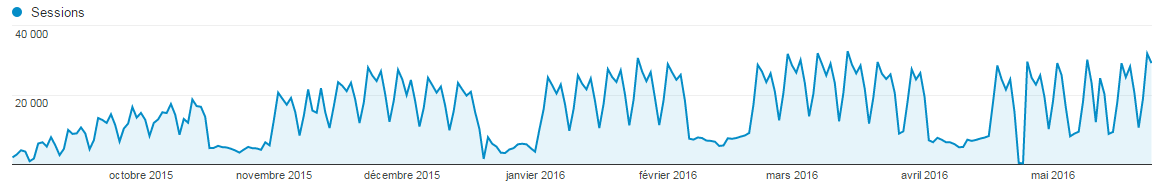 30 000
pic = environ 30.000 sessions / jour
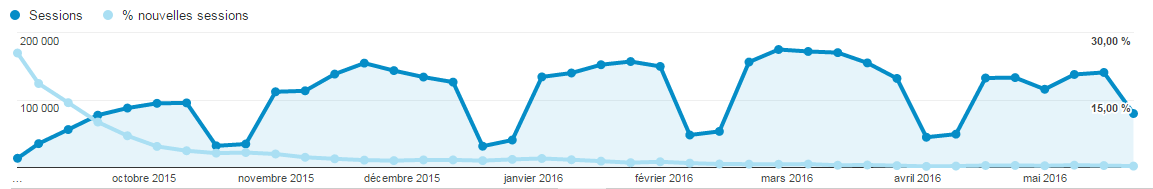 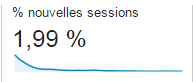 Page 4
ATRIUM: Statistiques depuis le 1 septembre 2015
Les services du portail utilisés
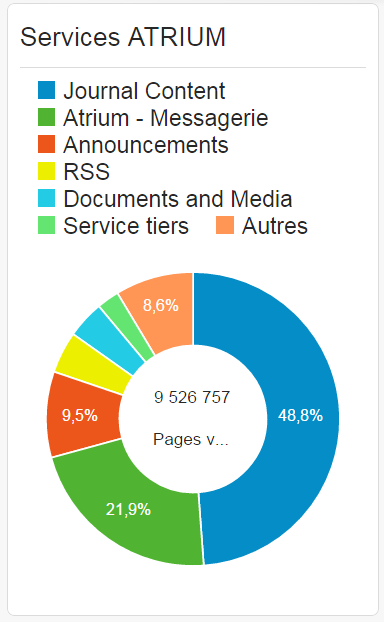 163.656 messages envoyés
 14.735 messages envoyés avec une pièce jointe
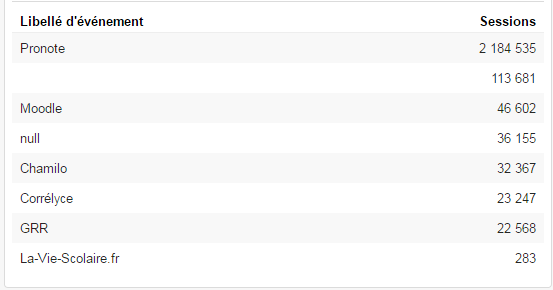 52,6 % des sessions
Page 5
ATRIUM: Statistiques depuis le 1 septembre 2015
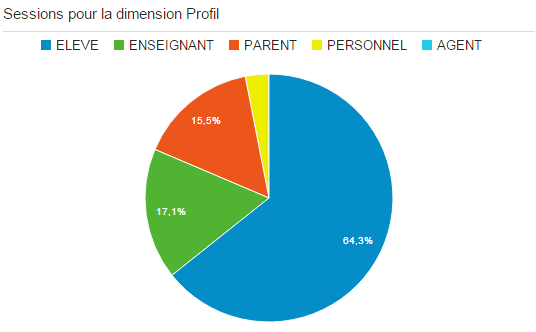 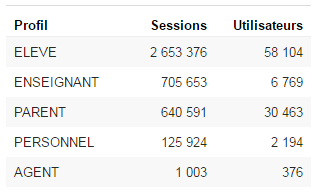 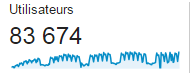 Comptes dans l’annuaire: 

Elèves: 166 839  créés soit  35,7% déjà connectés
Enseignants: 16 367  créés soit  41,4% déjà connectés
Parents: 301 707 créés soit  10% déjà connectés
Personnel non enseignant: 6367 créés soit  34% déjà connectés
Agent régionaux: 3501 créés soit  10,7%déjà connectés
Page 6
ATRIUM: Etablissements utilisateurs
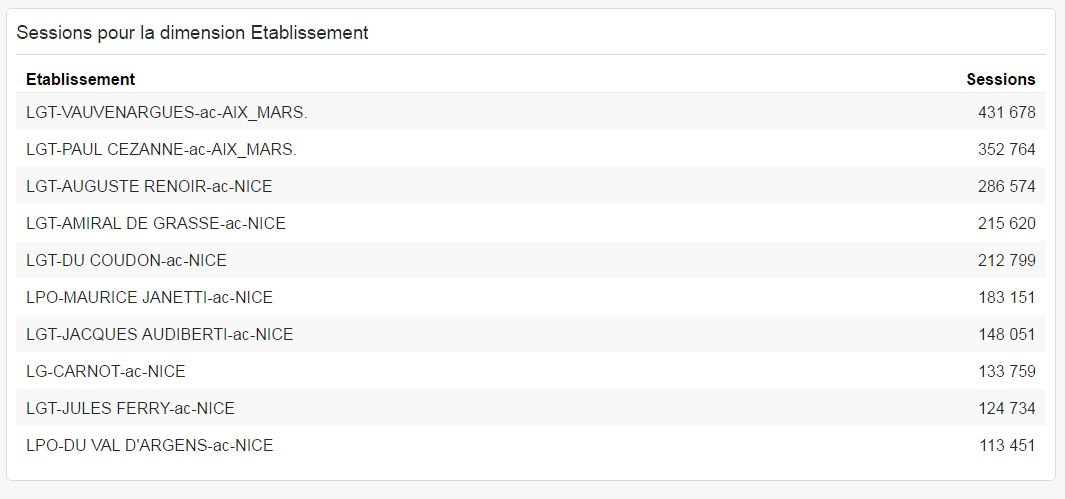 115 établissements se sont connectés au moins une fois à ATRIUM
Page 7
ATRIUM: Comportement des usagers issus des statistiques
Mode de connexion par profil
% Sessions par type d’appareil
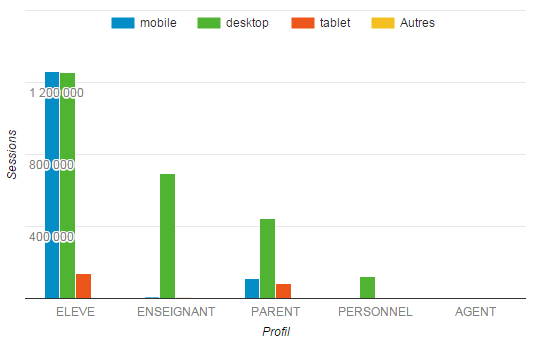 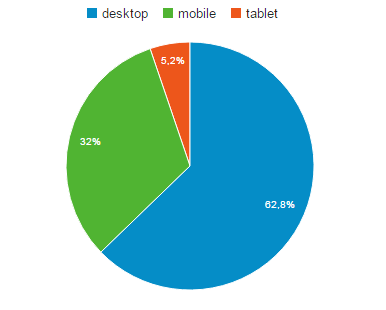 Page 8